彰顯自己不要否定他人
大          綱
成  員  介  紹
       文  章  朗  讀
       文  章  摘  要
       心  得  感  想
       戲  劇  表  演
       影  片  欣  賞
成  員  介  紹
PPT:承翰
文章朗讀:錞淯、玉慧、寶萱
文章摘要:冠勳
心得感想:宏宏
演員:阿瀧、昶毅、宏宏、寶萱、威志、阿盛、阿羽、采璇、斯涵
文   章  朗   讀
當天晚上，我把這個故事說給妻聽，她卻告訴我另一段感人的事。一個黑人學生在入學申請書的自傳上寫著： 『童年記憶中最清楚的，是我第一次去找白人孩子玩耍：我站在他們中間，對著他們笑，他們卻好像沒看見似的，從我身邊跑開。我受委屈地哭了，別的黑小孩，非但不安慰，反而過來嘲笑我：「不看見自己是什麼顏色」。
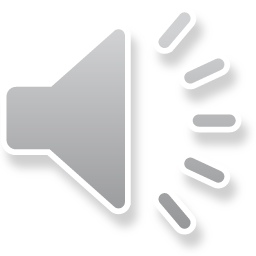 我回家用肥皂不斷地洗身體，甚至用刷子刷，希望把自己洗白些，但洗下來的不是黑色，是紅色，是 血！』多麼怵目驚心的文字啊！使我幾乎覺得那鮮紅的血，就在眼前流動，也使我想起「湯姆歷險記」那部電影裡的一個畫面--------黑人小孩受傷了，白人孩子驚訝地說：『天哪！你的血居然也是紅色的！』這不是新鮮笑話，因為我們時時在鬧這種笑話，我們很自然地把人們分成不同等級，昧著良心認為自己高人一 等， 故意忽略大家同樣是「人」的本質！
最近有個朋友在淡水找到一棟他心目中最理想的房子，前面對著大片的綠地，後面有山坡，遠遠更能看到觀音山和淡海。但是，就在他要簽約的前一天，突然改變心意，原因是他知道那棟房子不遠的地方，將要建國民住宅。他忿忿地說：『你能容忍自己的孩子去跟那些平價國宅的孩子們玩耍嗎？買兩千萬元的房子，就要有兩千萬身價的鄰居！』
這也使我想起多年前跟朋友到阿里山 旅 行，坐火車到嘉義市，再叫計程車上山。車裡有四個座位，使我們不得不與另一對陌生夫妻共乘。 途中他們認出了我，也就聊起來；從他們在鞋子工廠的辛苦工作，談到我在紐約的種種。下車後，我的朋友很不高興地說：『為什麼跟這些小工說那麼多？有傷身份！』
實在講，他說這句話正有傷他自己的身份！因為不懂得尊重別人的人，正顯 示了他本身的無知，甚至自卑造成的自大。
我曾見過一位畫家在美國畫廊示範揮毫，當技驚全場，獲得熱烈掌聲之後，有人舉手：『請問中國畫與日本畫的關係。』『日本畫全學自中國，但是有骨沒肉，絲毫不含蓄，不值得一看！』話沒完，觀眾已紛紛離席，他竟不知道。『彰顯自己，不必否定他人！你可以不贊同，但不能全盤否定！』
否定別人的人，常不能有很好的人際關係，因為他自己心裡有個樊籬，阻擋了別人，也阻礙了自己。有位美國小學老師對我說：『當你發現低年級的孩子居然就有種 族 歧視的時候，找他的父母常沒用，因為孩子懂什麼？他的歧視多半是從父母那裡學來的！只是，我操心這種孩子未來在社會上會變得孤獨！』我回家告訴自己的孩 子：『如果你發現這個社會不公平，與其抱怨，不如自己努力，去創造一個公平的社會。
所以當你發現白人歧視黃種人時，一方面要努力，以自己的能力證實黃種人 絕不比白種人差，更要學會尊重其他人種！如果你自己也歧視黑種人、棕種人，又憑什麼要白種人不歧視你呢？！』
正因此，我對同去阿里山 ，和那位買淡水別墅的朋友說：『我們多麼有幸， 生活在這個沒有什麼明顯種族區別的國家，又何必要在自己的心裡劃分等級？！小小的台灣島，立在海洋之中，已經夠孤獨了，不要讓自己更孤獨吧！』
文  章   摘  要
一個黑人小孩去找白人小孩玩時，卻因膚色的關係，被嘲笑、排斥，於是他受了委屈，回家刷洗身體，希望能白一些，後來流血了!
  作者一位朋友原要買下一棟附近景色優美的別墅，後來得知附近要建國民住宅，所以對平價的國宅的孩子產生歧視。
  生活中常有人忽略大家同樣是「人」的本質，而特定對某人產生偏見和歧視。
心   得   感   想
生活周遭中常會發生偏見、歧視，進而排擠他人，說人短處，不懂得「尊重」的展現，殊不知如此做只會更加顯示了自己的心胸狹隘，無法與人和善相處，因此每個人都應善加思考，如何來建造一個更加和諧而且沒有對立的溫暖社會。